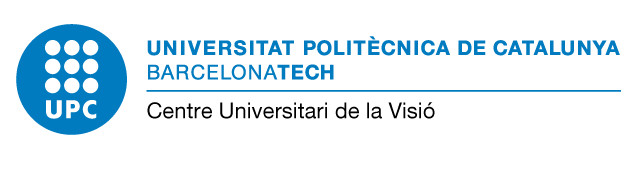 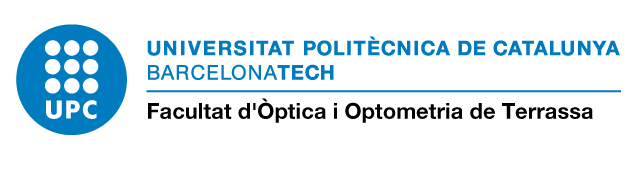 Grup de Treball Segell de qualitat
ORDRE DEL DIA (s’indiquen documents de consulta adjunts al mail)
 
1. Objectius, procediment i calendari.
2. Comitè clínic de validació de protocols. 
3. Primera proposta de guies clíniques inicials.
4. Esborrany 0 de la proposta formativa inicial: continguts, presencialitat i  convalidacions.
5. Assumptes sobrevinguts.
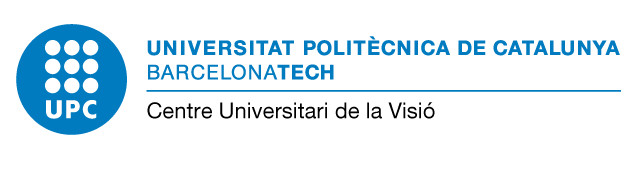 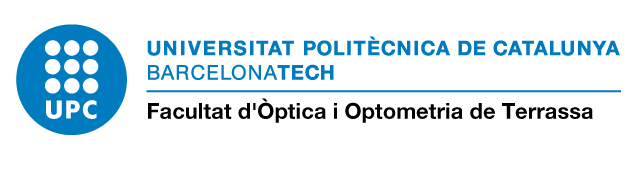 Segell de qualitat
Proposta d’itinerari formatiu per a la capacitació de l’òptic optometrista en àrees d’especialització
Primera fase: atenció visual general
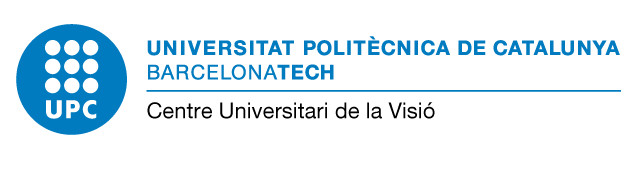 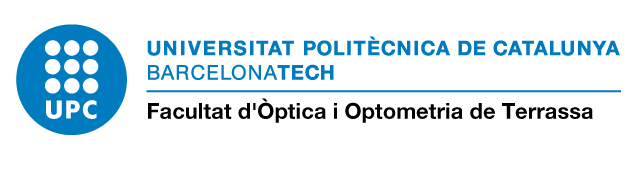 Objectius
Procediment
Calendari
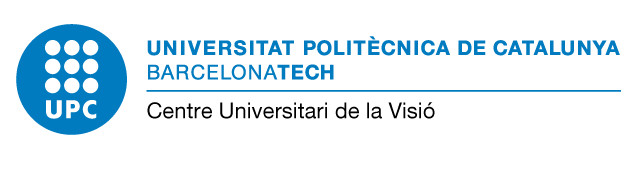 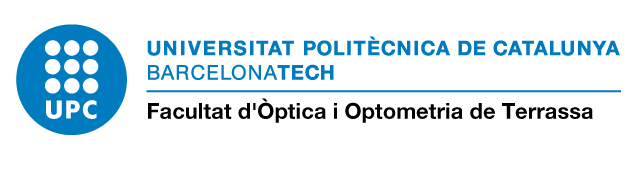 Objectius 
Homogeneïtzar pràctiques clíniques bàsiques en salut visual que permetin aportar els serveis del DOO, des de l’establiment d’òptica, al model sanitari
Definir protocols d’actuació optomètrica per edats: proves, valors de normalitat, motius de remissió i models d’informe de remissió.
Generar una dinámica d’actuació on el DOO pugui, davant el pacient: 
resoldre el problema visual
resoldre’l i remetre
remetre
[Speaker Notes: Dos motius: per ajudar en despistatge i per estar preparat en protocls de treball si accedeix sistema sanitari públic]
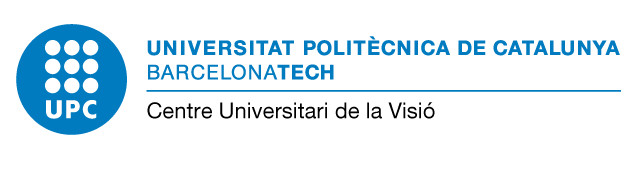 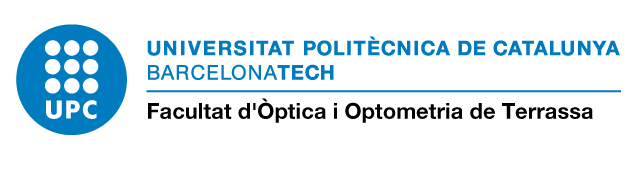 Procediment 1
Elaborar una proposta de trams per edat amb el seu llistat de proves, criteris de normalitat, criteris de remissió i models d’informe*.
Validar tots els documents* per part d’un comitè clínic de validació de protocols i d’inserció al model sanitari.
Treballar pensant en models de qualitat i d’acreditació sanitària
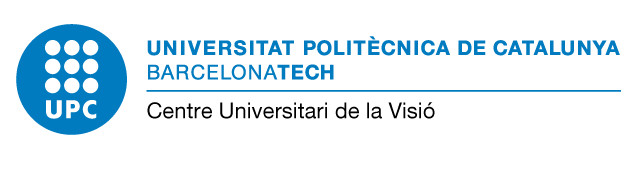 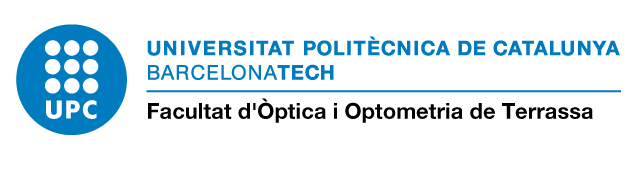 Procediment 2
Formació semipresencial
Formació teòrica: característiques població especifica, proves clíniques, criteris de diagnòstic i de derivació. (SP)-Plataforma Visionline (FPC)
Aprenentatge dels procediments clínics (SP+P)
Pràctiques clíniques (P) : CUV + Centre Sanitari Mutua Terrassa / CST
Perfil alumnes fase/prova pilot
Proves d’exàmen – ACOE i criteris de convalidació (comité clínic)
Segell de qualitat
Total
70h
2h
1h
3h
4 h
4 pacients
8h+12h
1 mòdul per a cada segment d’edat:
((5 mòduls x 6h)) = 30h)
mòdul comú
a totes les edats
teòric // pràctic (convalidable
per examen)
mòdul de
pràctiques
clíniques amb
pacients
(x 4h = 20h)
CALENDARI PREVIST
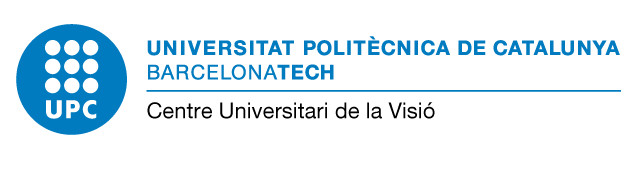 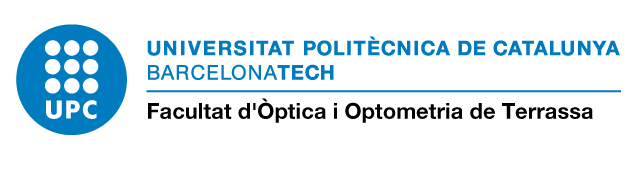 Comitè clínic de validació
Dos doctors en ciències de la visió, amb expertesa clínica i en recerca en salut visual
-1 professor/a de la FOOT, amb expertesa clínica i en models de formació
1 DOO amb expertesa clínica en diferents àmbits d’exercici professional
Un metge oftalmòleg amb expertesa clínica i coneixement del model sanitari del país
Representant d’associació de consumidors, en l’àrea de la salut de les persones
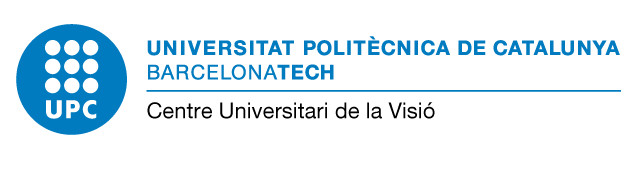 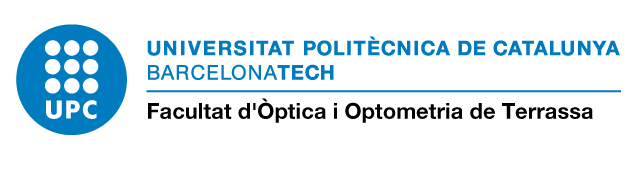 Primera proposta de guies clíniques inicials en Atenció Visual General
1.Pediàtrica (fins 12-14 a)
2.Adult jove (14-40 a)
3.Adult  (40-60 a)
4.Geriàtrica (> 60 a)
5. Salut ocular (tots)
8. Seguiment de patologies cròniques a l’establiment d’òptica
	Cataracta
	Glaucoma
	Retinopaties
	Altres
Continguts Salut Ocular
Patologies oculars en funció de l’edat del pacient. Etiologia i  incidència.
Parpelles
Sistema llagrimal
Òrbita
Conjuntiva
Còrnea
Esclera
Uvea
Cristalli
Vitri
Retina
Nervi òptic 

Anamnèsi específica
Exploració específica
Motius de remissió
Signes d’urgència i la seva remissió
Ull vermell a l’establiment d’òptica
Ull sec a l’establiment d’òptica
Aplicació proves a pediàtrica
[Speaker Notes: Fàcil per fer una primera exploració a l’òptica.]
GUIA CLÍNICA  
REF. 1/OPT
DEFINICIÓ: Prova del prisma vertical per la detecció de supressió
EDAT DE REALITZACIÓ: a partir dels 2 anys o abans si hi ha una interès pel que es presenta a l’infant.
MATERIAL I/O CARACTERÍSTIQUES DEL LLOC DE MESURA:
-Prismes de 10 a 15 D prismàtiques
-Llum puntual










PROCEDIMENT
1. Situar el llum puntual a uns 20-30 cm del subjecte a l’alçada dels seus ulls. Fixar-se en els reflexes corneals (Hirschberg)
2 . Situar un prisma d’entre 10 a 15 DP amb la base a baix (inferior). EL prisma hauria de provocar diplopia al moure la imatge de la retina fora de l’àrea foveal i l’ull tindrà que realitzar un moviment de seguiment per tal de recuperar la fixació foveal.
3. POSSIBLES RESPOSTES:
3.a. Es produeix un moviment de re fixació cap amunt dels dos ulls. Segons la Llei d’Hering, l’ull sobre el qual hem posat el prisma, realment estava fixant.
3.b. Si no es produeix moviment cap a dalt, vol dir que l’ull sobre el que hem col·locat el prisma, NO estava fixant (possible SUPRESSIÓ)
 
4. Repetir 2 i 3 posant el prisma davant de l’altre ull
 
5. Anotar si hi ha FIXACIO BIFOVEAL o si hi ha supressió, indicant l’ull que suprimeix. En aquest cas la remissió es obligatòria.
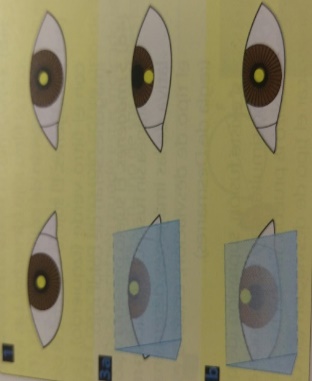 Representació de la posició dels ulls mentre fem la prova del prisma vertical.
A dalt: posició al punt de partida (Pas 1)
Al mig: Posició al Pas 3a amb moviment de re fixació de l’ull dret.
A baix: Posició al pas 3 b, amb absència de moviment de re fixació de l’ull dret (supressió UD)
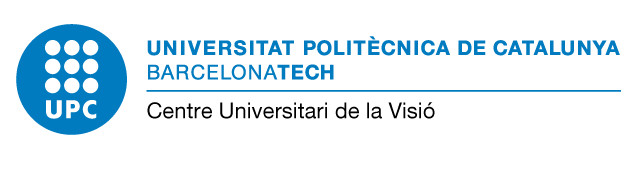 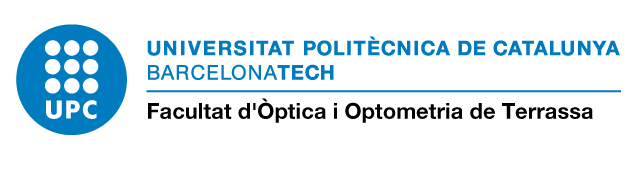 Convalidacions 1
a. Per poder accedir directament a les practiques clíniques
b. Valorar també exàmen amb pacients reals per convalidar les practiques clíniques (resolució d’un cas)
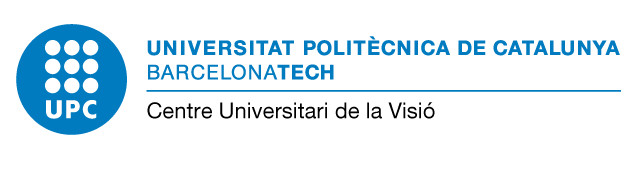 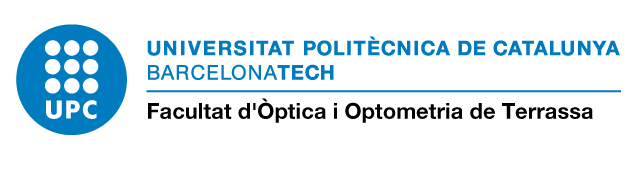 Convalidacions 2
Expertesa clínica
Formació clínica rebuda
Exàmen o prova de capacitats (ACOE-Avaluació competència clínica objectiva i estructurada)
[Speaker Notes: Per avaluar la competència clínica, les proves ACOE mesuren una sèrie de components competencials definits prèviament. Habitualment són els següents: a) anamnesi, b) exploració física, c) habilitats comunicatives, d) pla de maneig, e) relacions interprofessionals, i, f) habilitats tècniques.
Afavoreix la millora de les competències clíniques rebudes a la formació]
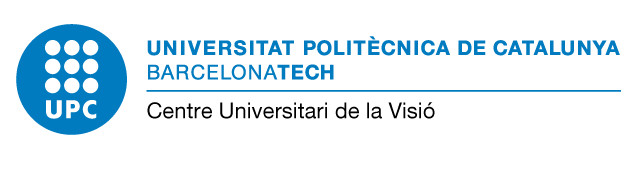 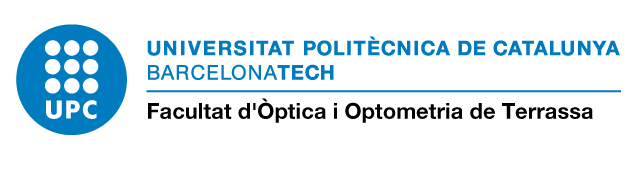 Aspectes sobrevinguts